Student Centered Classrooms
Teacher Centered vsStudent Centered
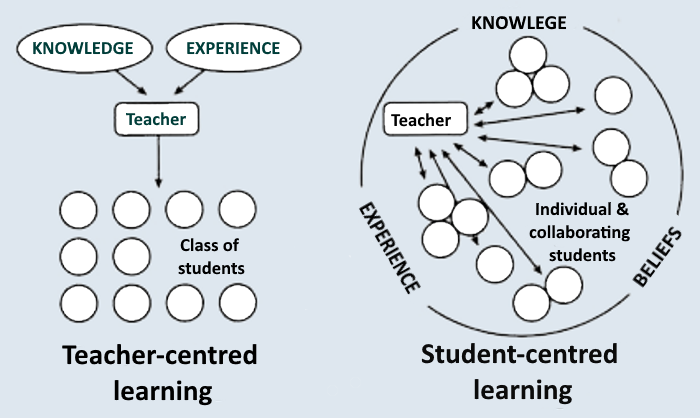 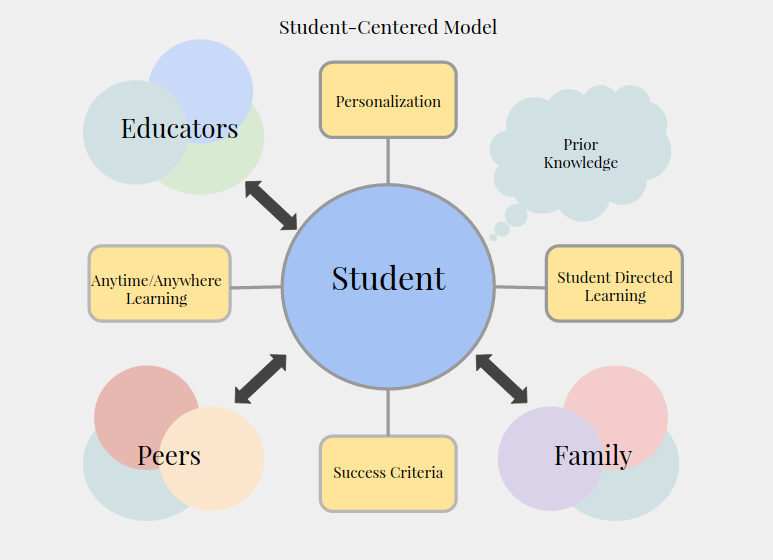 Ownership
Competency Based
21st Century Skils
https://www.youtube.com/watch?v=UCFg9bcW7Bk
4+ Cs
- Critical Thinking
- Creativity
- Collaboration
- Communication
- Choice
- Caring
Critical Thinking
Creativity
Collaboration
Choice
Caring
Biology Class
https://www.youtube.com/watch?v=UCFg9bcW7Bk
What happens in a student centered classroom?
What is not required?
- test
- computer tutorial (lecture)
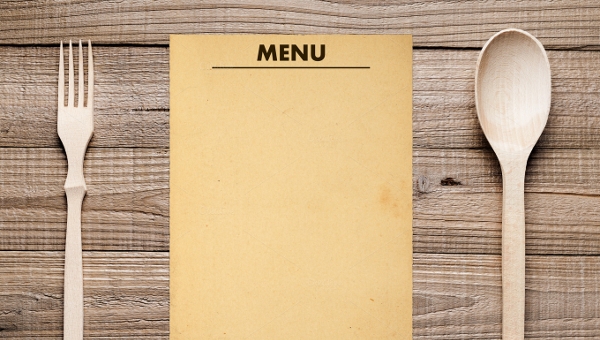 of Activities
- computer tutorial
- website activities
- heaphones / answers to a video
- lab activities
- science fair projects
- educational games
- hands on simulations
- reflection sheets
- arts and entertainment
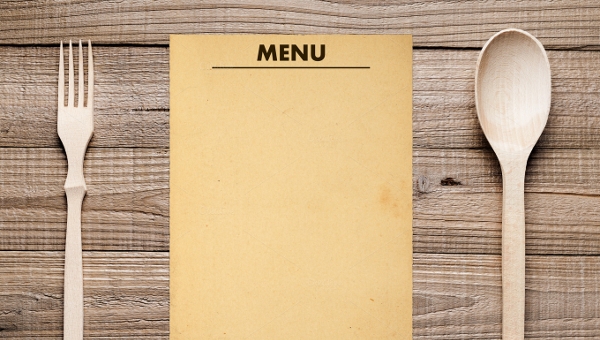 Arts and Entertainment
- song
- skit
- video
- model that they built
- poetry
- non-traditional
Your Objective:
Choose one of the sustainable development goals
Make a presentation to teach the rest of the class about that goal.
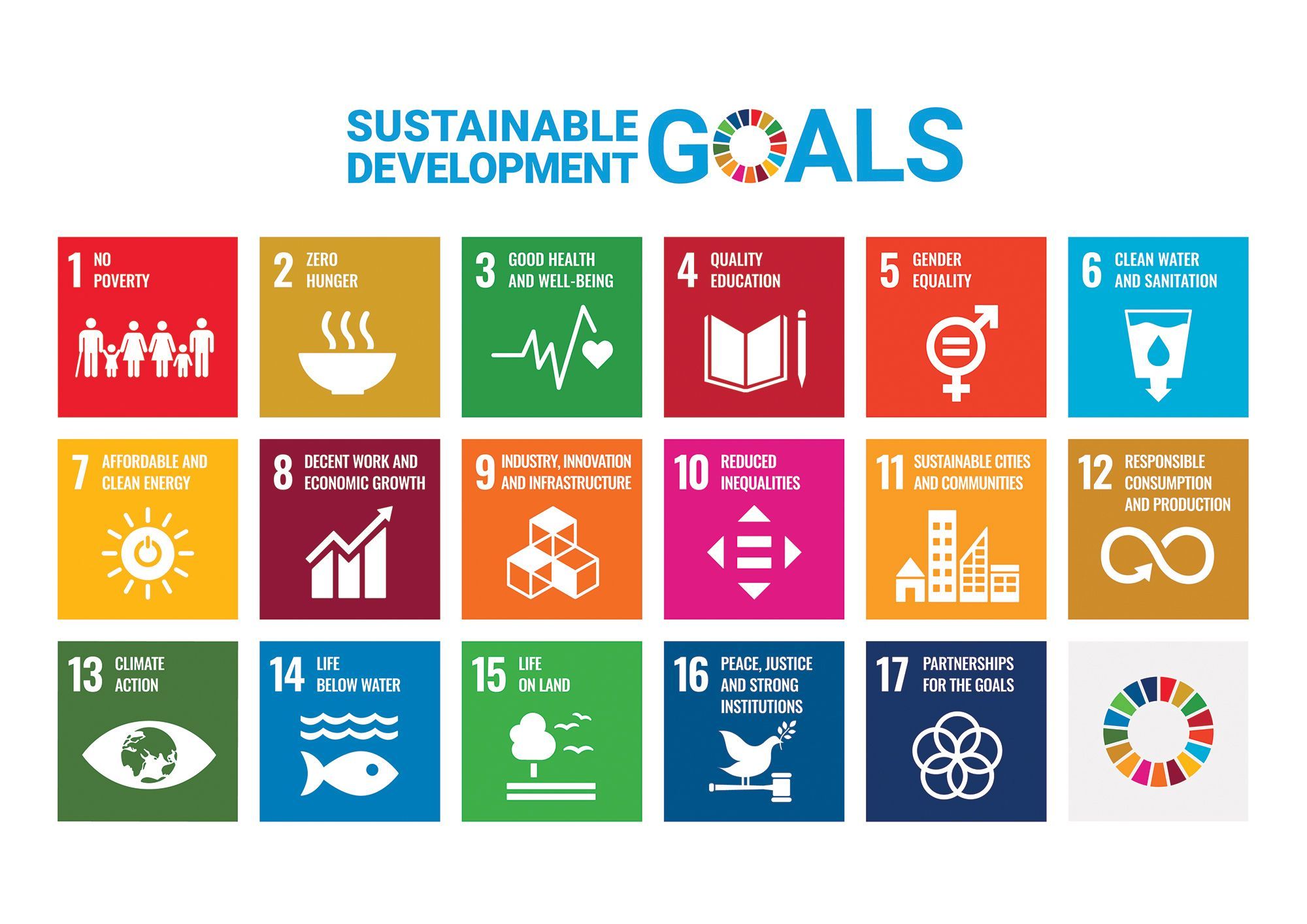 reallivesworld.com